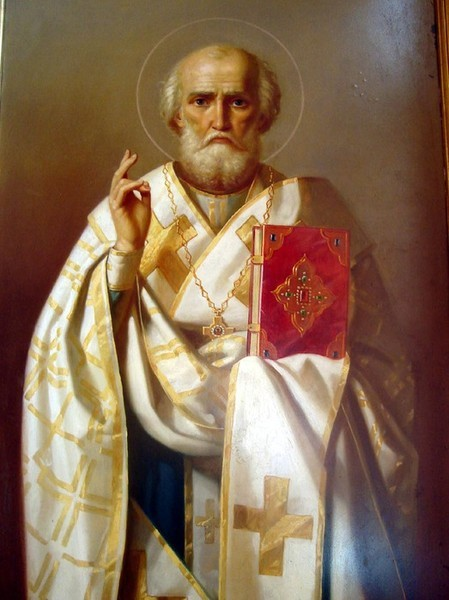 ИКОНОГРАФИЯ СВЯТИТЕЛЯНИКОЛАЯ
ИКОНОГРАФИЯ –особенности и каноны изображения определенного лица, сюжета, а также описание и систематизация изображений.
ИКОНА – символическое изображение святого или события из священной истории. Образ на иконе должен сводиться к минимуму деталей материального мира, однако воплощать в себе максимум духовной энергии.
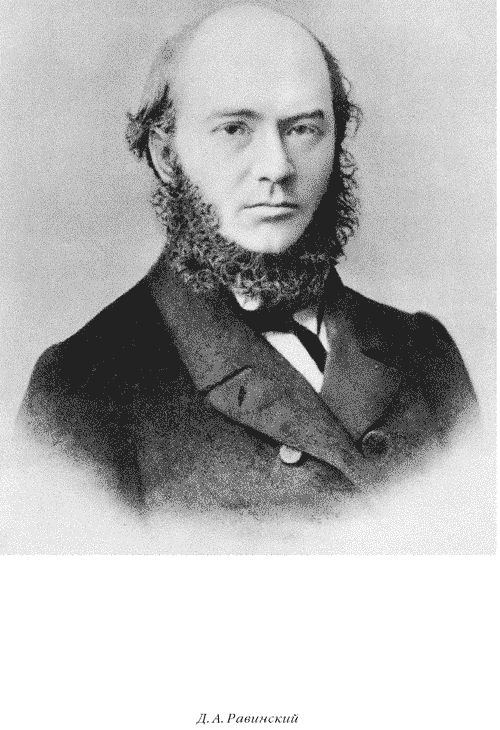 «В моем собрании
икон есть 27Никол, 
17 Благовещений, 
12 Спасов и т.д., и
едва ли найдется
между ними два
Совершенно
одинаковых и
сходных между
собой».
Главная функция иконы – 
молитвенная. Икона может 
вызывать в человеке 
эстетическое чувство 
прекрасного, но главное, к 
чему она призвана, - 
пробуждать в предстоящем 
духовную потребность 
молиться. Припадать к Богу в 
покаянии, искать утешение в 
скорбях.
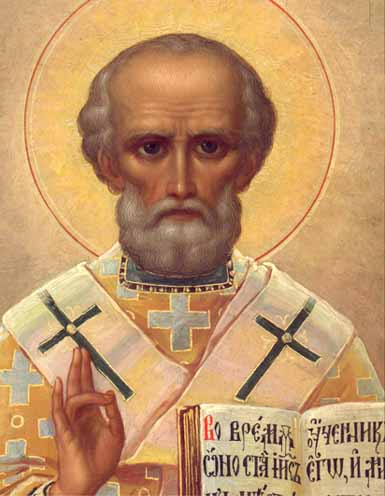 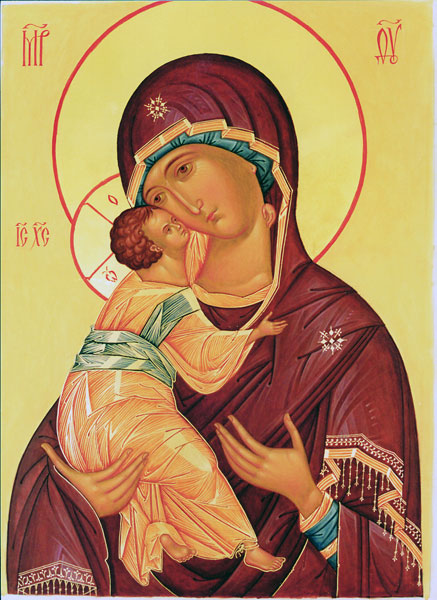 Дорог  мне, перед иконой
В светлой ризе золотой,
Этот ярый воск, возжженный
Чьей неведомо рукой.
Знаю я? Свеча пылает,
Клир торжественно поет –
Чье – то горе утихает,
Кто – то слезы тихо льет,
Светлый ангел упованья
Пролетает над толпой..
Этих свеч знаменованье
Чую трепетной душой…
Это – светлое мгновенье
В диком мраке и глуши,
Память слез и умиленьяВ вечность глянувшей души…
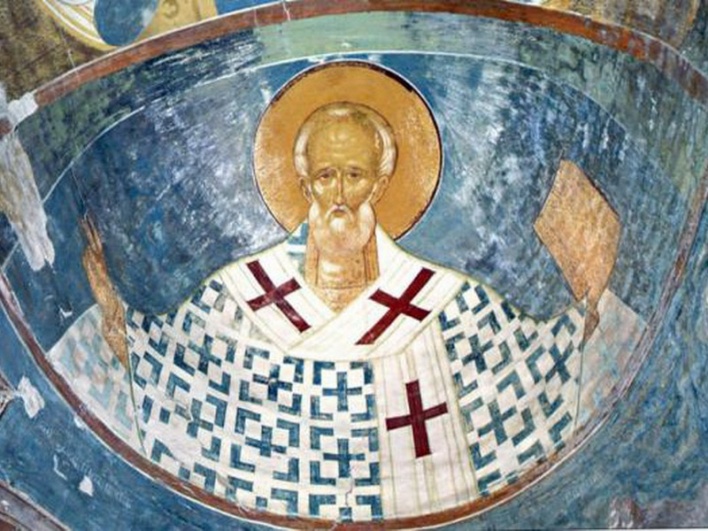 Ферапонтов монастырь
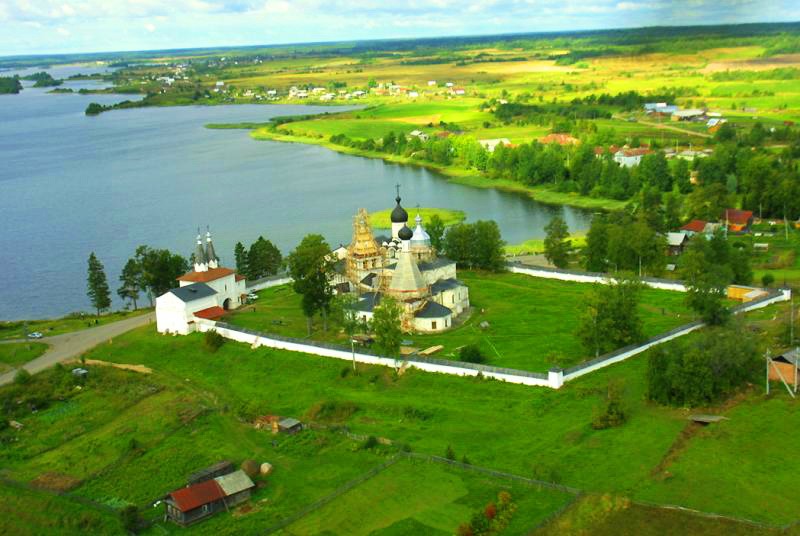 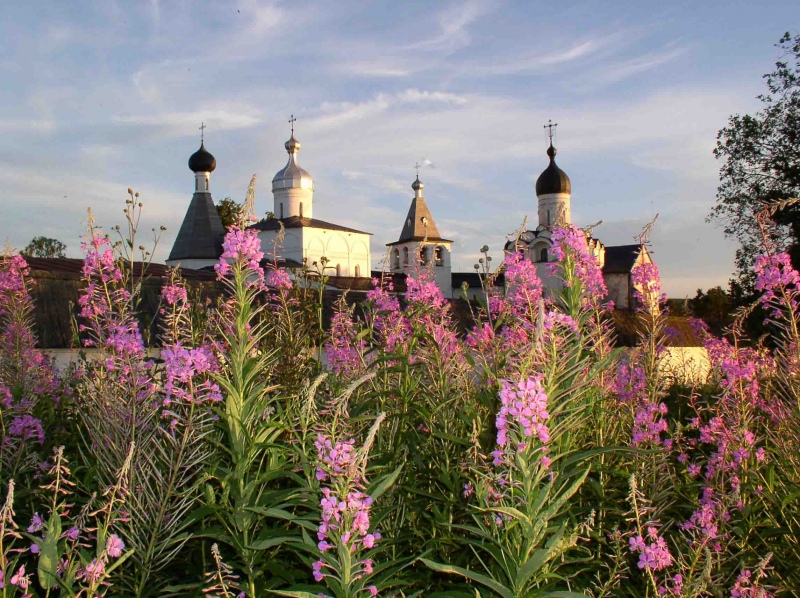 Правило веры и образ кротости…
Дионисий Св.Николай фреска в Рождественском соборе Ферапонтова монастыря, 1502-1503
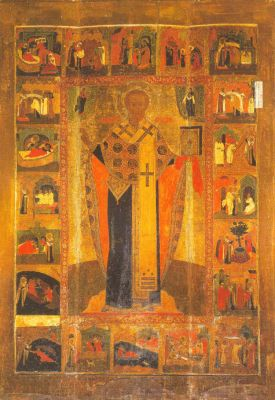 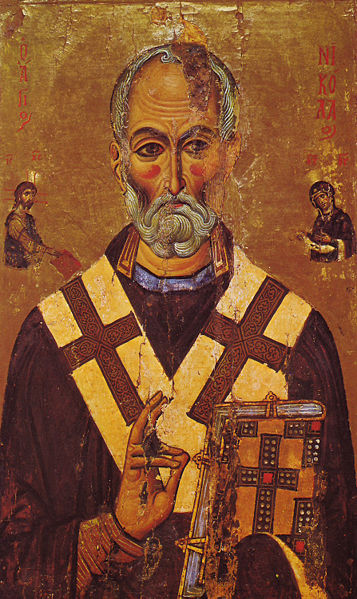 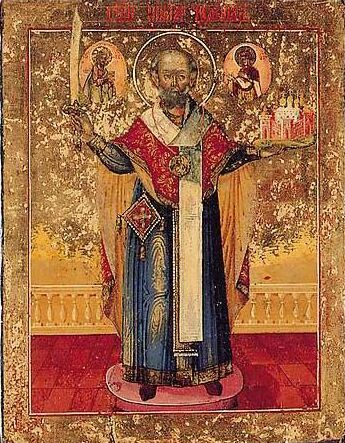 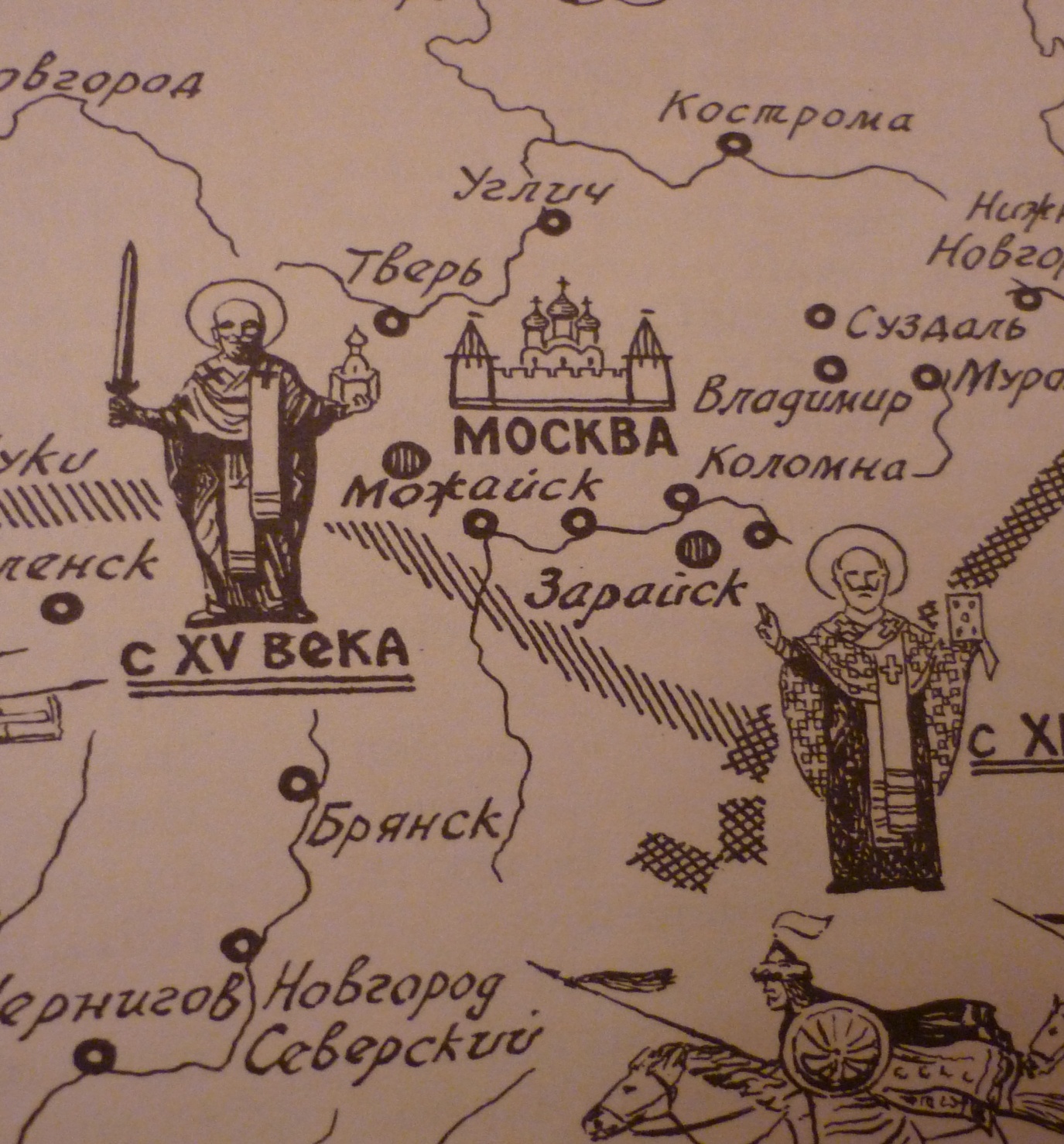 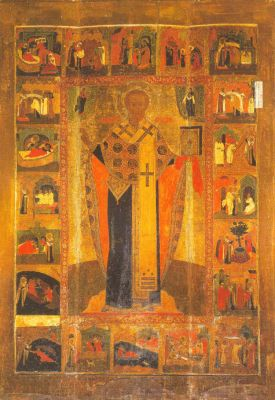 Никола Зарайский с житием. Икона. Первая половина 16 века. ЦМИАР. Москва
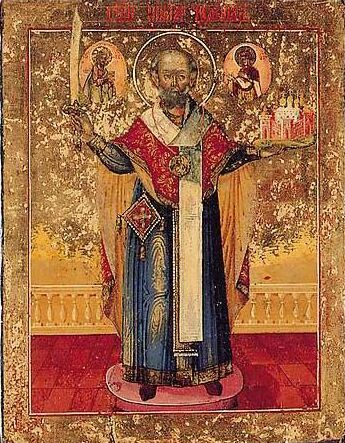 Святитель Николай Можайский
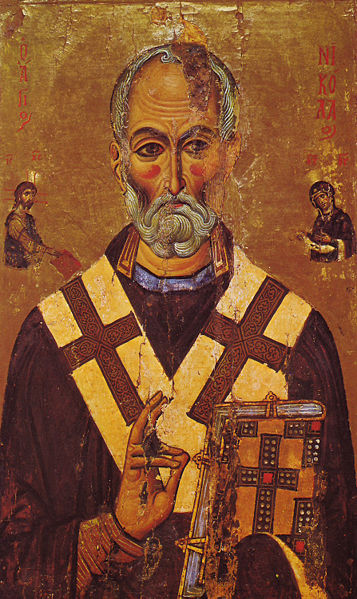 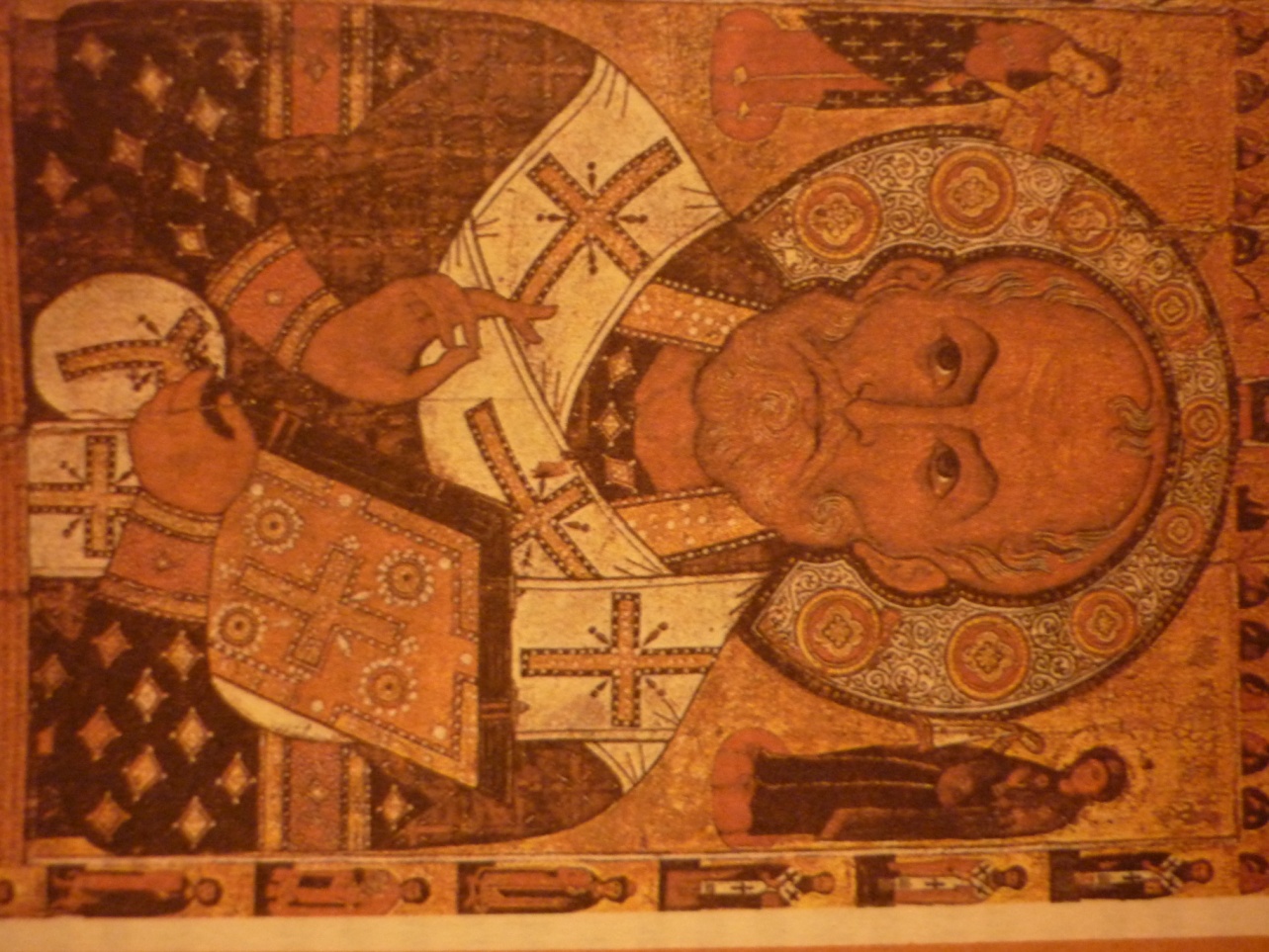 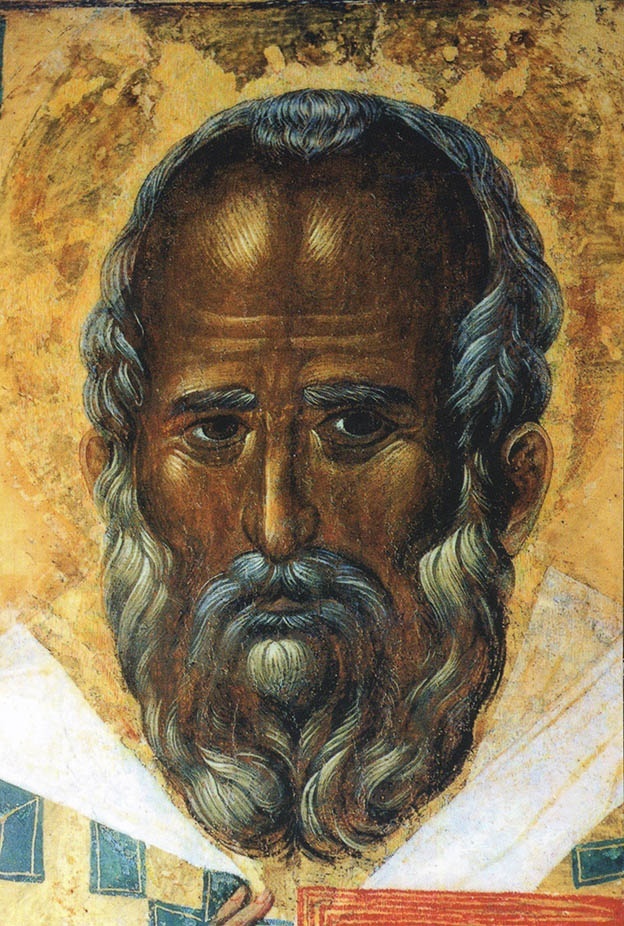 ОТЧИЗНЕ НАШЕЙ ПРАВОСЛАВНОЙ
И МИР, И ТИШИНУ ПОДАЙ.
УСЛЫШИ НАС, ВЕЛИКИЙ, СЛАВНЫЙ.
СВЯТИТЕЛЬ БОЖИЙ НИКОЛАЙ!
Автор - составитель –
 учитель географии и МХК  ГБОУ СОШ № 2108 «Альфа»
Оленева Елена Владимировна